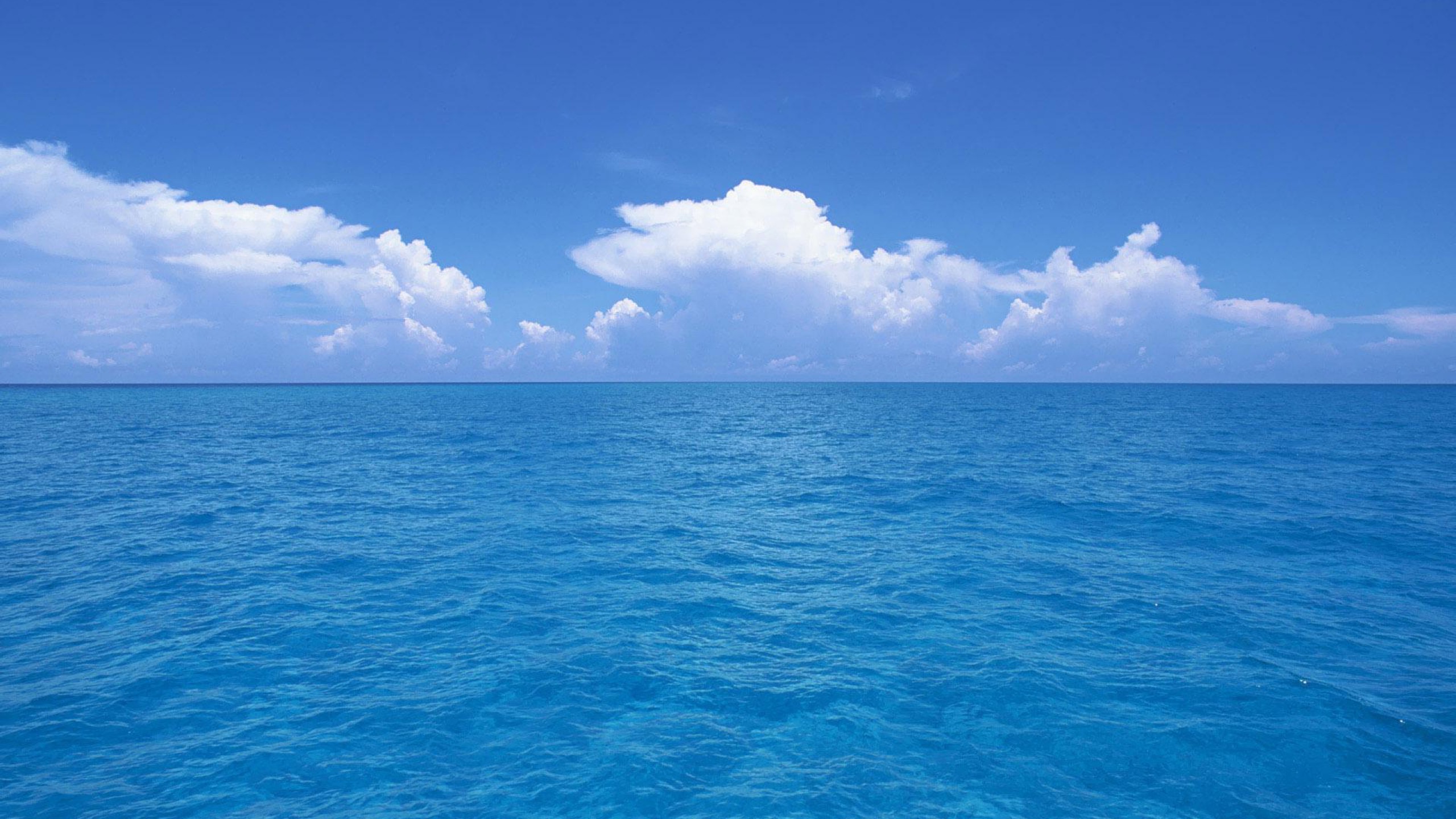 God’s Tests Of Water
The Flood – Genesis 6:5-7
Man is powerless against the destruction of God.
 Only God’s grace can save us (Gen. 6:9, 13-21).
 Noah’s faith was tested. He had to obey (Gen. 7:21-23).
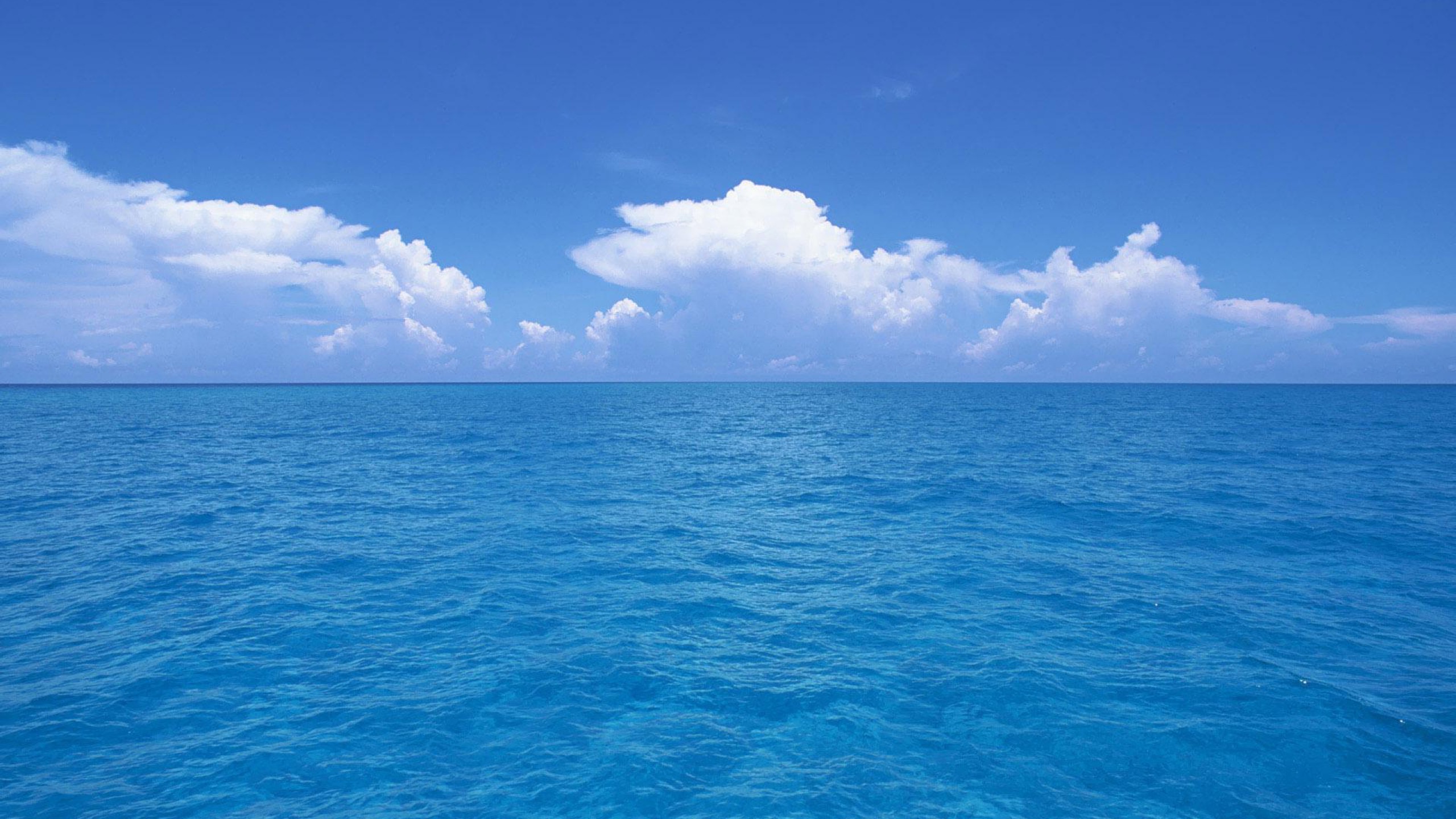 God’s Tests Of Water
The Red Sea – Exodus 14:10-13,22
Test of faith for Israelites to pass through the Red Sea.
 God determined to save them (Ex. 14:13, 30-31).
 They had to obey.
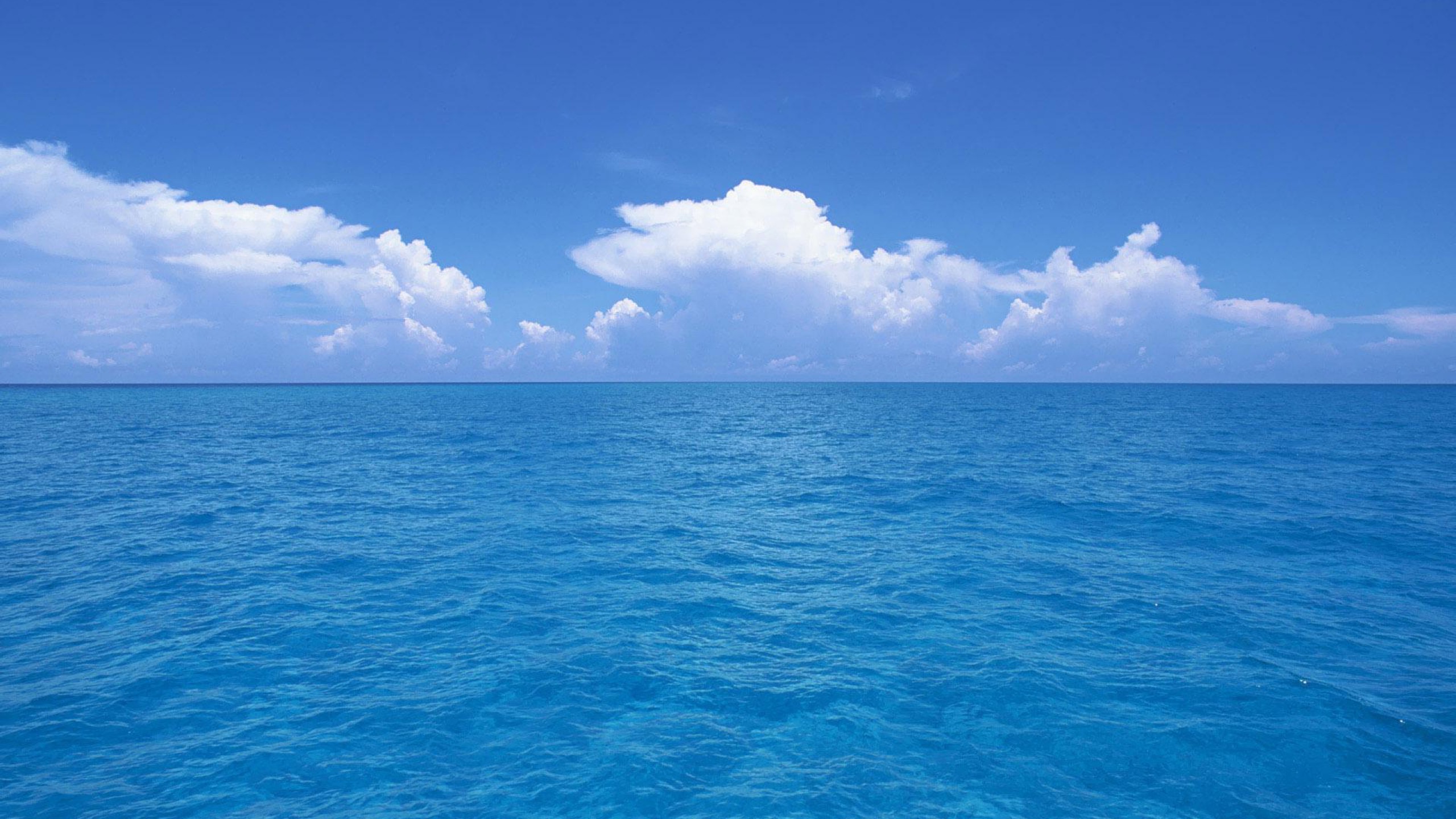 God’s Tests Of Water
Naaman -  2 Kings 5
A leper
 Washing in water was required of him (2 Kings 5:9-14).
 The cleansing was from God, but took his complete                 
     obedience.
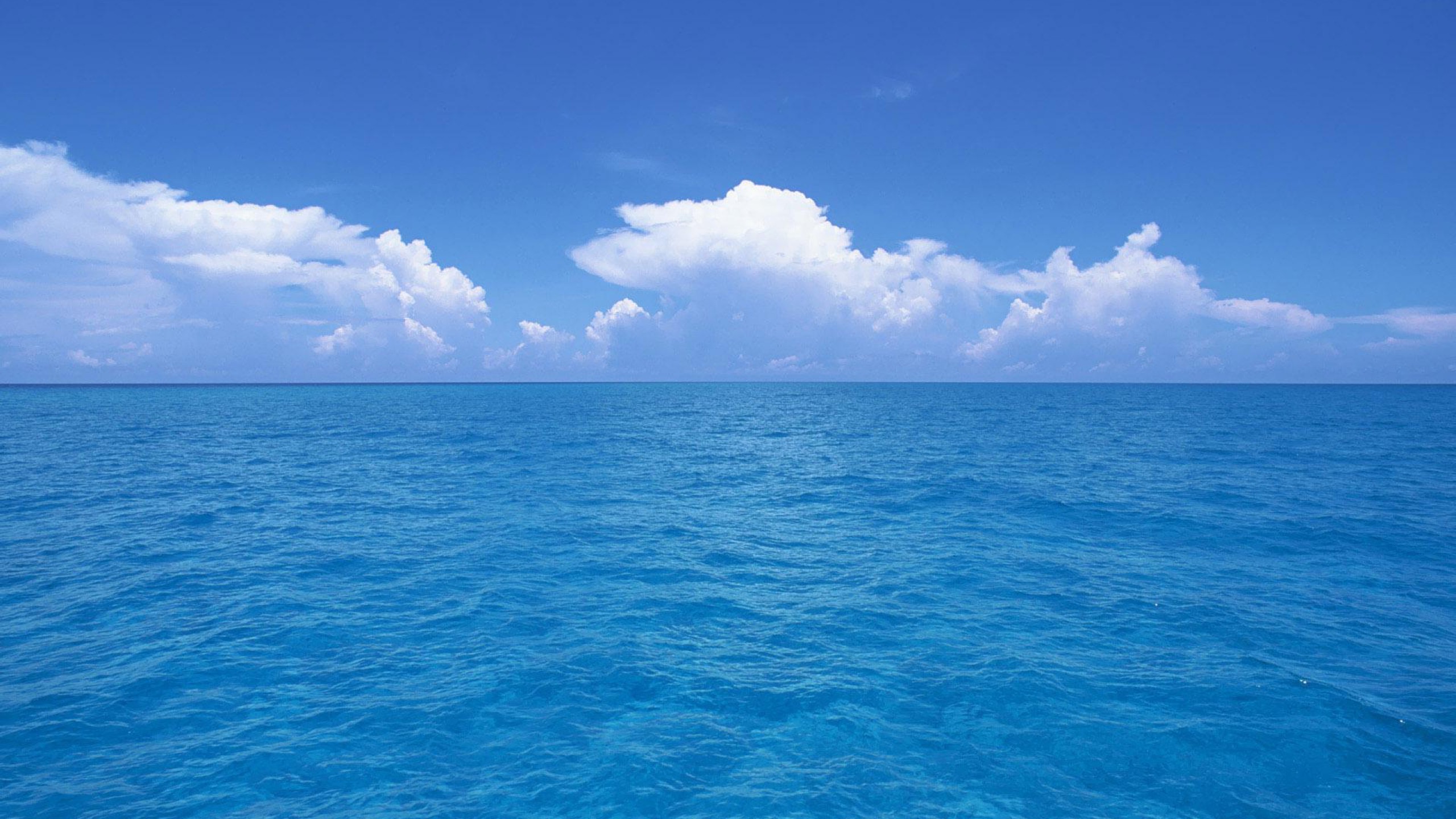 God’s Tests Of Water
Baptism – 1 Peter 3:20-21
How does water baptism correspond to the salvation 
     of Noah from the flood?
 Type & Anti-type
 It was a foreshadowing of baptism
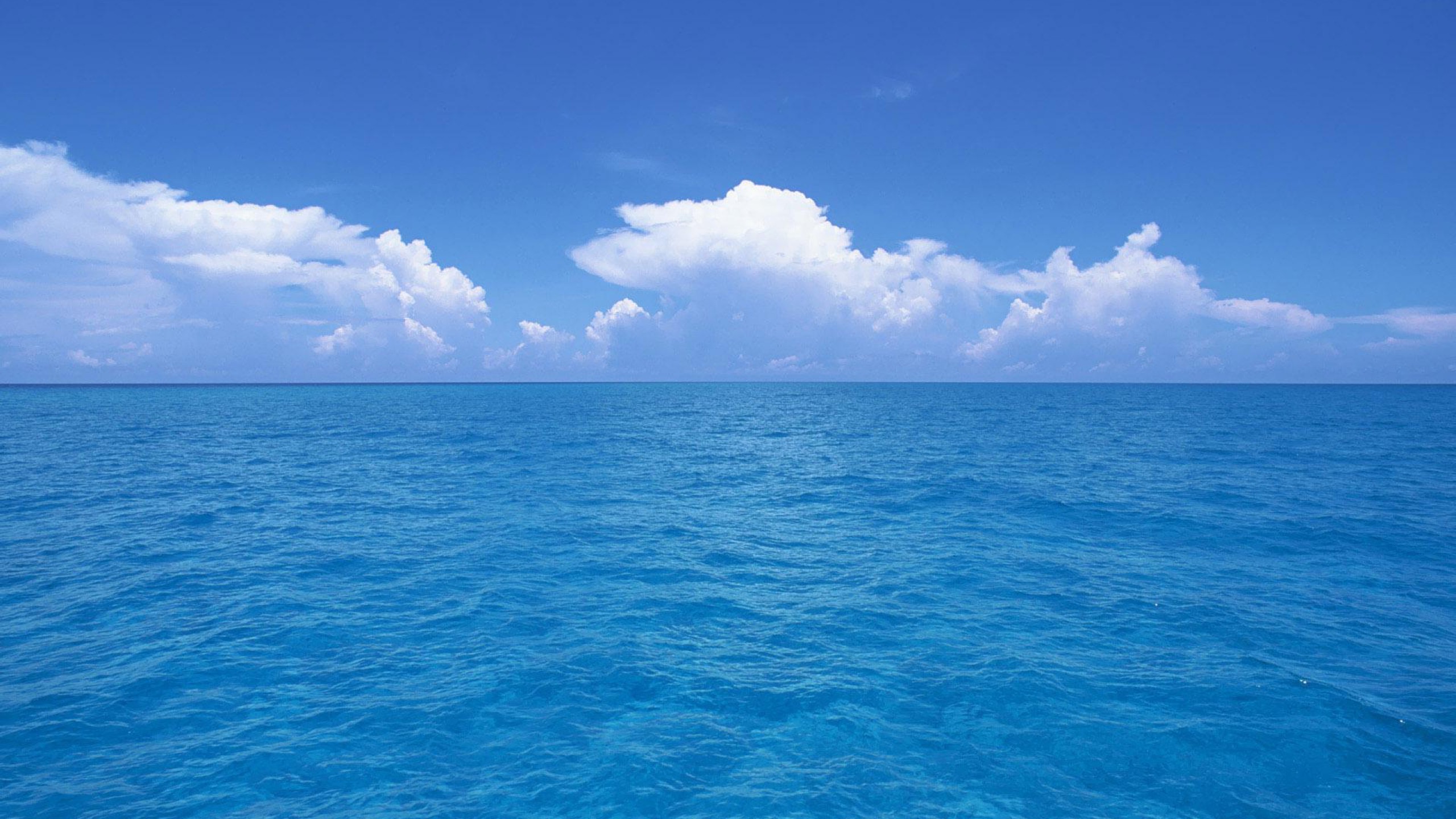 God’s Tests Of Water
An Example – Acts 8:26-39
“Preached unto him Jesus” (v.35)
 Confession of belief (v.37)
 Both went down into the water (v.38)
 AFTER the baptism:
	Spirit snatched Philip away
	Eunuch went on his way rejoicing
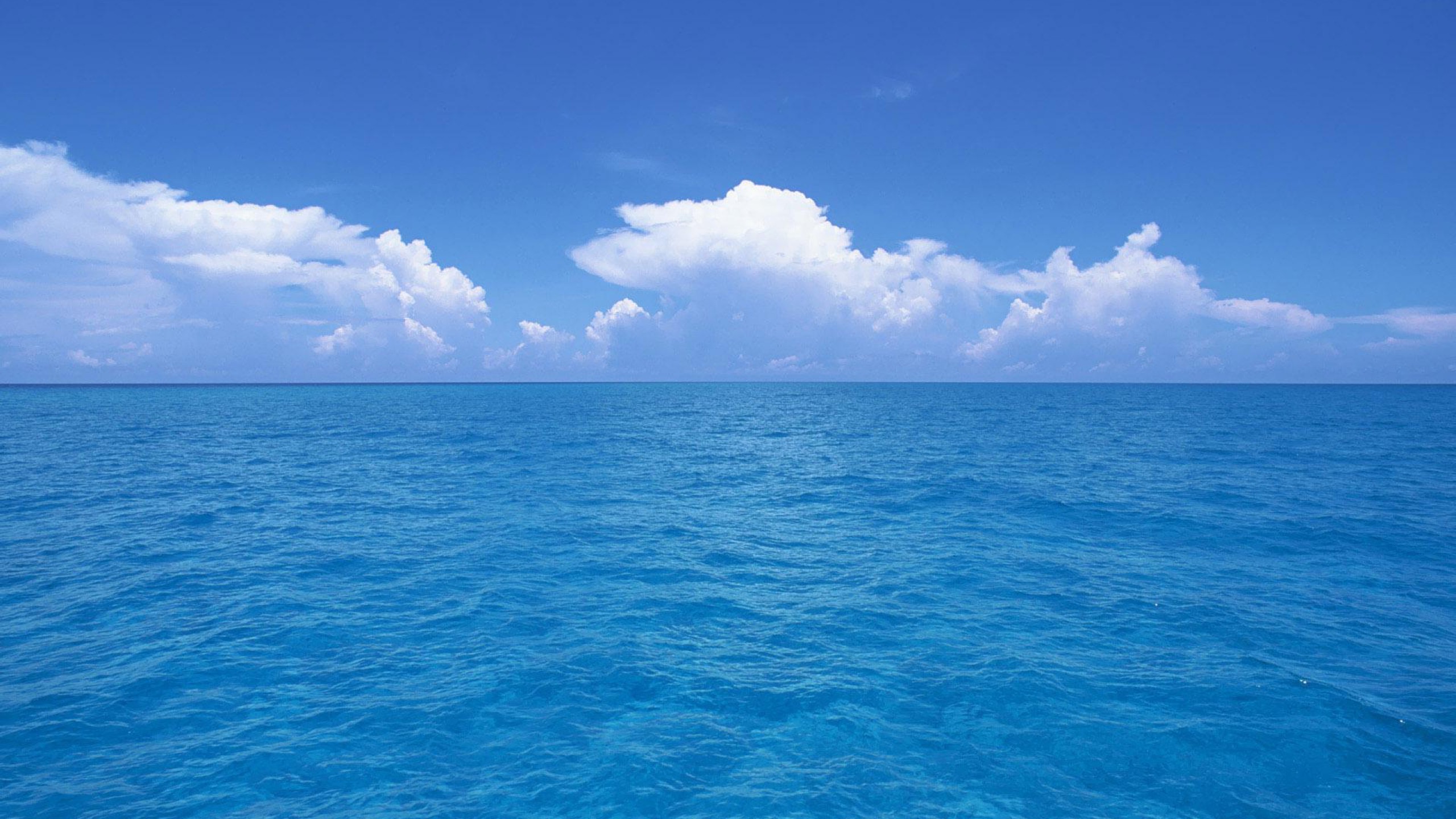 God’s Tests Of Water
Symbolism – Romans 6:3-4
Baptized INTO Christ – a burial.
 Raised to newness of life – a resurrection (V.10).
 Romans 6:12-23 teaches the new life we are to live.
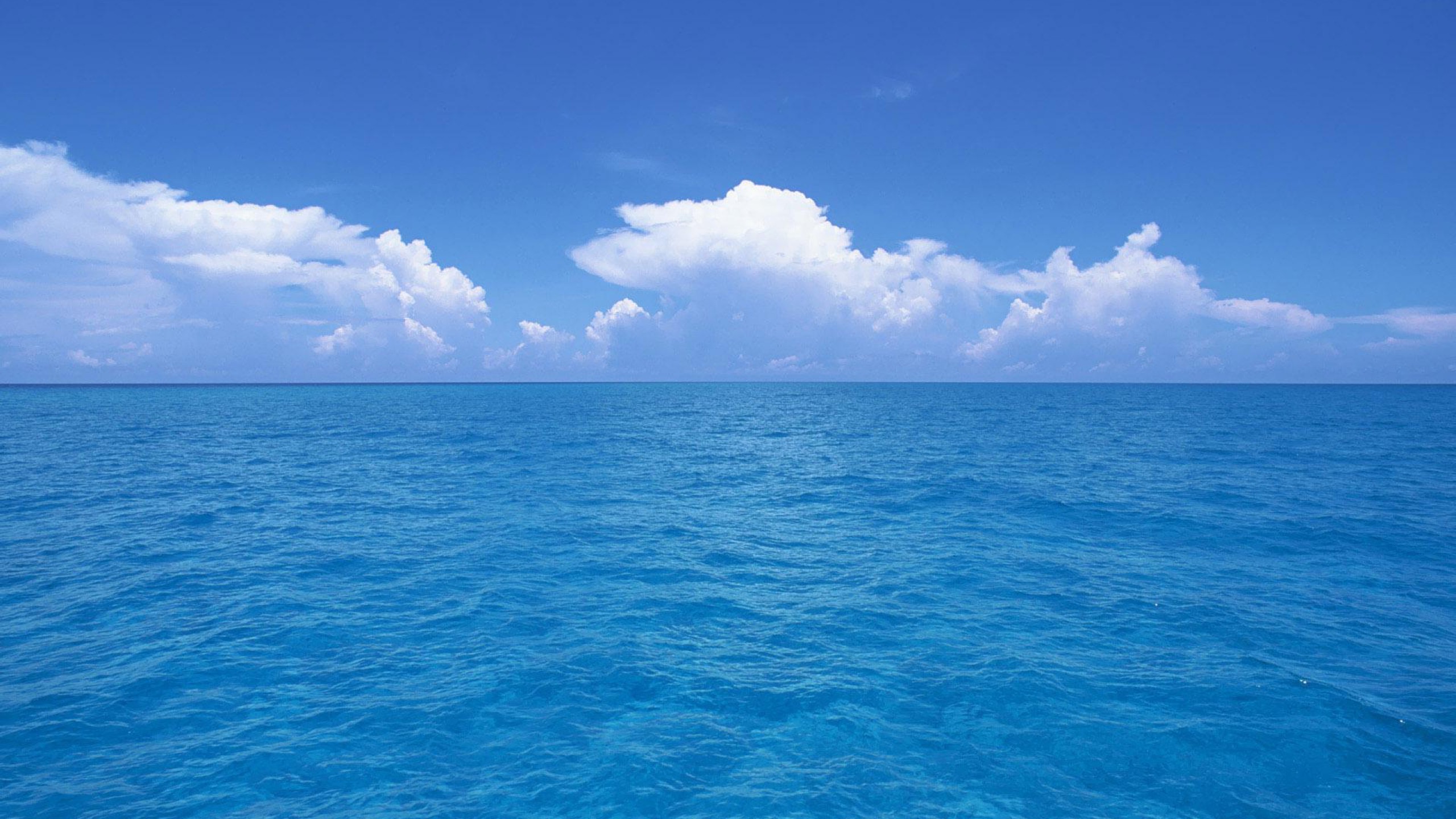 God’s Tests Of Water
Baptism now saves us. 

Will you obey,                                  submitting like the Eunuch?

Are you walking in the newness of life required in Romans 6?
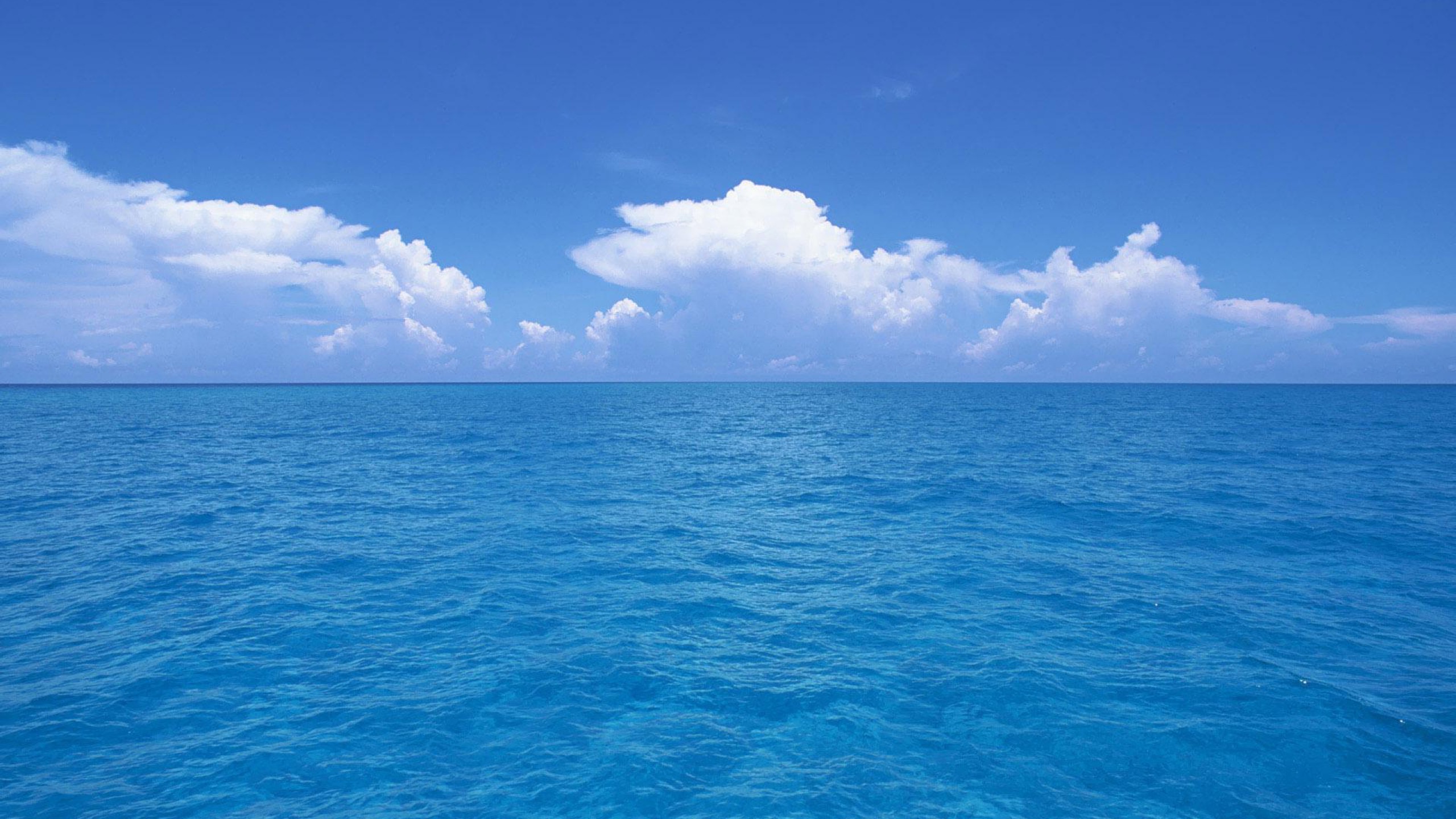 God’s Tests Of Water